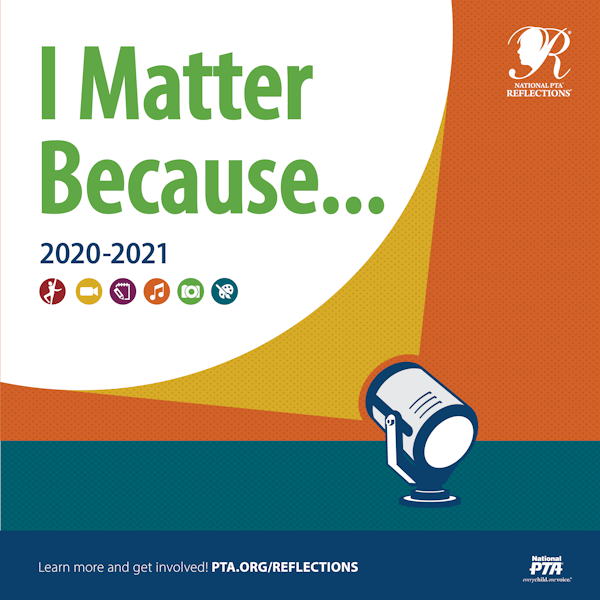 Reflections
2020 – 2021
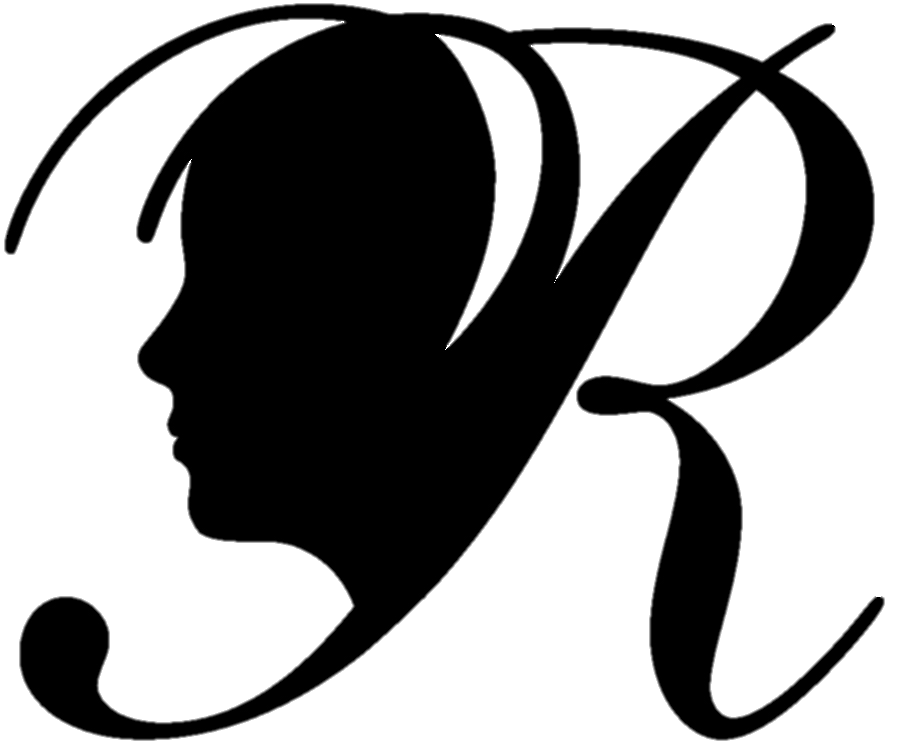 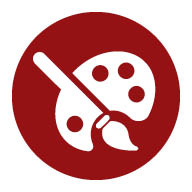 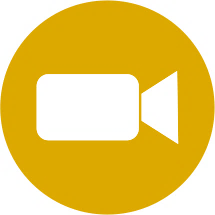 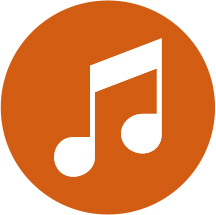 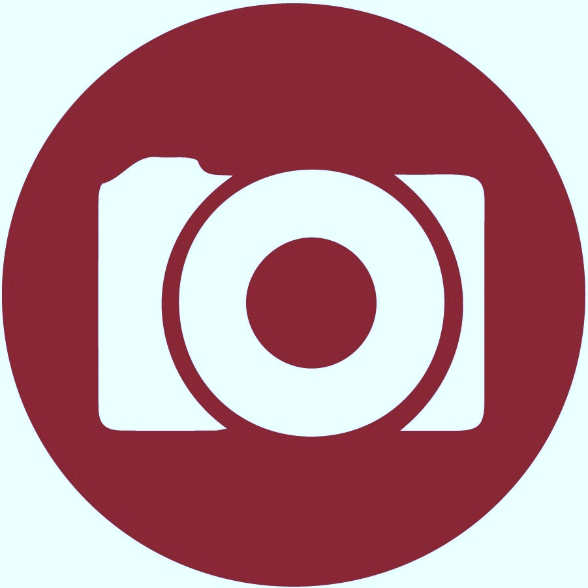 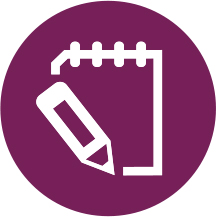 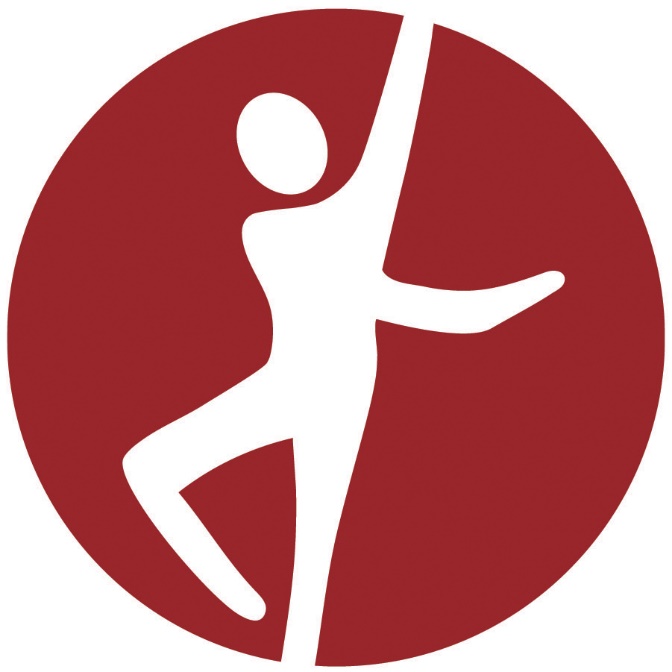 Attention all Artists – Call for Entries
Visit YOUR WEBSITE HERE for details!
Turn in date: Questions, contact: Your email here
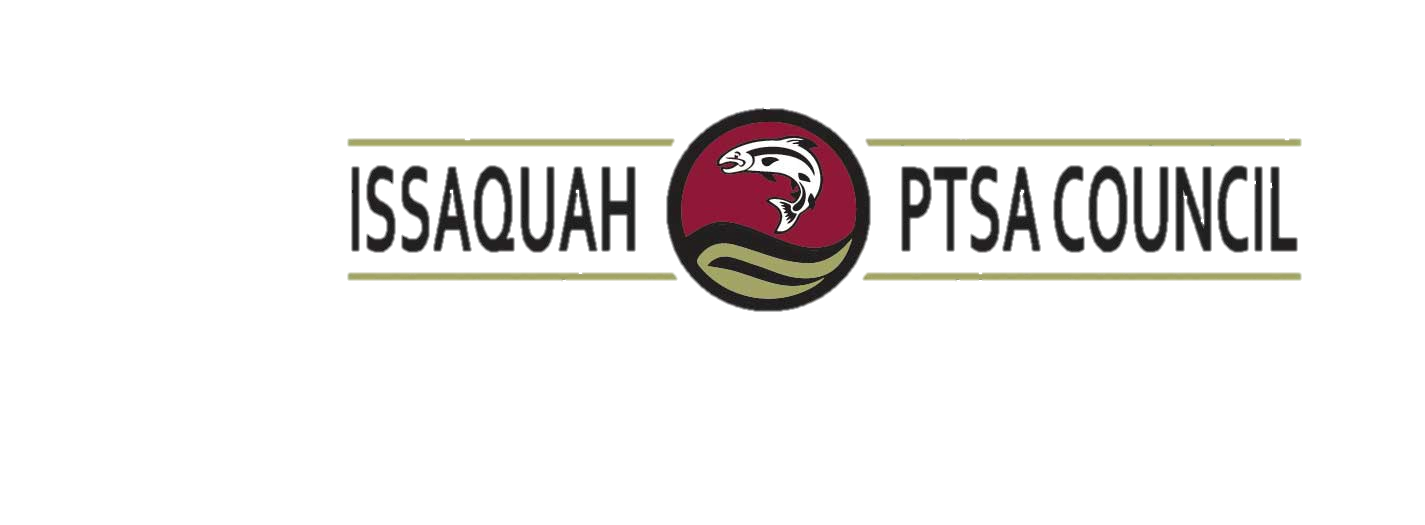 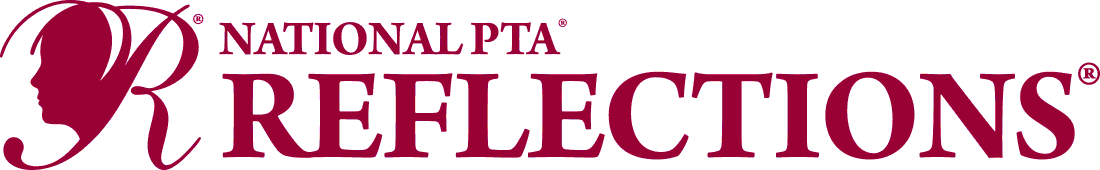